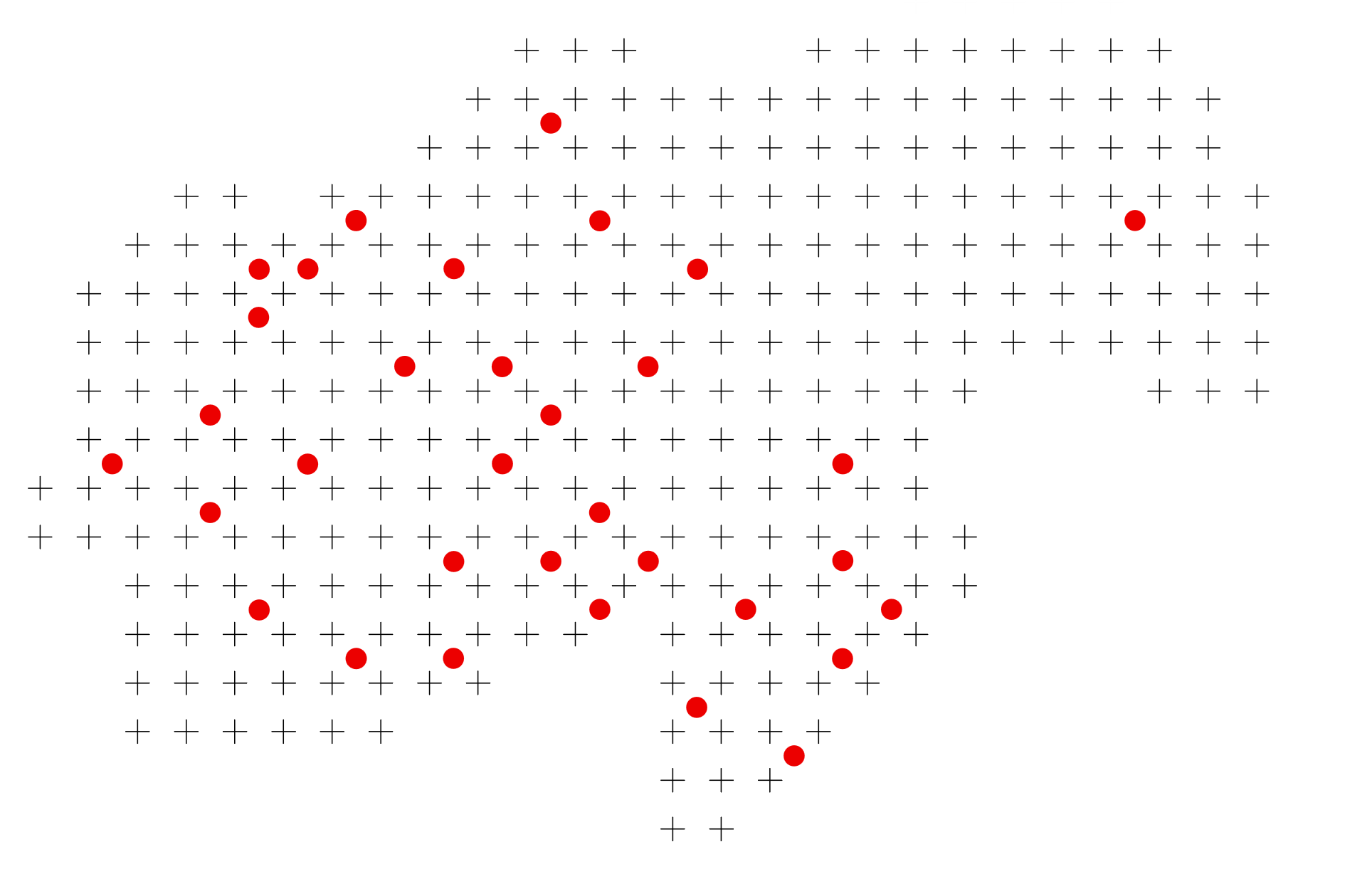 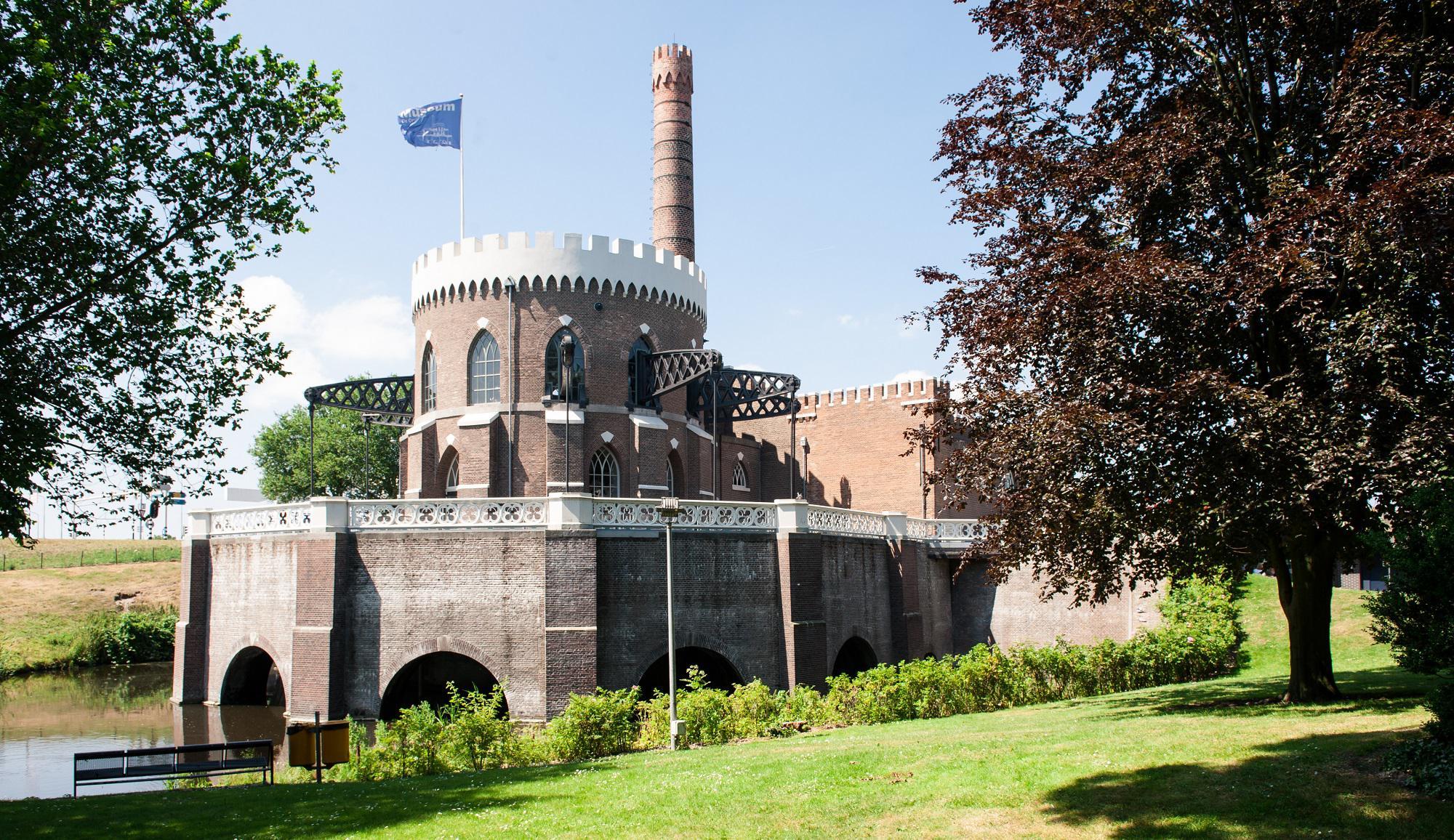 State of the Region

11 juli 2023
Henri L.F. de Groot en
Arjan Heyma

E: h.l.f.de.groot@vu.nl
en a.heyma@seo.nl
Economische Verkenningen MRA 2023
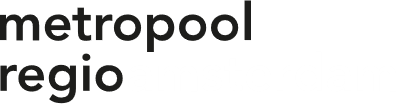 De EVMRA 2023
Economische Verkenningen tijdens zoektocht naar brede welvaart
Onzekere tijden
Grote uitdagingen
Brede welvaart als denk- en doekader 

Onderzoeksconsortium
SEO Economisch Onderzoek, TNO, en Vrije Universiteit Amsterdam
In opdracht van Platform Economie van de MRA

In kaart brengen en duiden van
Stand van de economie 
Korte termijn prognoses
Lange termijn trends

Basis voor ‘evidence based’ beleid
Brede welvaart – een doe- en denkkader
Rijke traditie – terug naar Jan Tinbergen

Aansluitend op werk van CBS

“Met ons gaat het goed, maar ten koste van toekomstige generaties en generaties elders”

Aansporing tot reflectie op fundamentele keuzes
Brede welvaart in de MRA
Werk van CBS doorvertaald naar regio

Voor MRA en al haar deelregio’s

Scores in vergelijking met NL

Op drietal hoofddimensies: 
economie, sociaal en duurzaamheid
Brede welvaart in de deelregio’s van de MRA
Van MRA vs NL naar deelregio’s

Spinnenwebben per regio

Verrijking van karakterisering en inzicht in samenhang

Basis voor gesprek en keuzes

Ter verdere ontwikkeling (tijd, dimensies, internationaal)
Verdienvermogen nog altijd sterk
Historisch unieke dip door Corona

Zeer krachtig herstel 

En nu afvlakkende groei 

Maar hoger dan in NL en EU27

Van omvang naar aard van groei
De MRA als een diensteneconomie (TW)…
Groeisectoren met name in commerciële diensten

MRA oververtegenwoordigd in hardgroeiende sectoren

Vraag naar soort en verdeling van groei past in brede welvaartsdiscussie
…als bron van werkgelegenheid
Maar beschikbare arbeid ook bron van groei…

… waarvan grenzen in zicht zijn

Grote tekorten aan arbeid

Groeipotentieel
Arbeidsproductiviteit
Participatie
Meer uren
Immigratie
… maar niet iedereen profiteert
… maar niet iedereen profiteert
Armoede relatief groot in MRA en Amsterdam

Sterk effect inflatie in 22/23 (nog niet in data)

Verdeling relatief scheef in met name Amsterdam, Gooi en Vechtstreek 

Licht oplopend in MRA en Amsterdam
… maar niet iedereen profiteert
Jongeren, flexwerkers, zzp’ers en basisopgeleiden hebben schokken opgevangen

Lange termijn gevolgen voor menselijk kapitaal jongeren punt van aandacht

Urgentie hervormingen arbeidsmarkt en scholing
… maar niet iedereen profiteert
Buitenlands migratiesaldo stijgt weer na Coronadip 

Negatief binnenlands migratiesaldo sinds 2017

Natuurlijk verloop toont ook in MRA dalende trend
Grote druk op arbeidsmarkt
Historisch hoge vacaturegraad

Oorzaken:
Vergrijzing
Herstel na corona / hoge arbeidsmobiliteit
Veel geld in economie

Aanbod reageert vertraagd op vraag
Die steeds meer tegen grenzen aanloopt
Arbeidsparticipatie groeit

Werkloosheid daalt

Grenzen komen in zicht
Voor alle leeftijdsgroepen
Arbeidsparticipatie in termen van personen kan nauwelijks verder groeien

Participatie jongeren groeit, ondanks langere opleidingen

Participatie ouderen fors gegroeid sinds afschaffing VUT en daarna verhoging pensioenleeftijd
En achtergronden
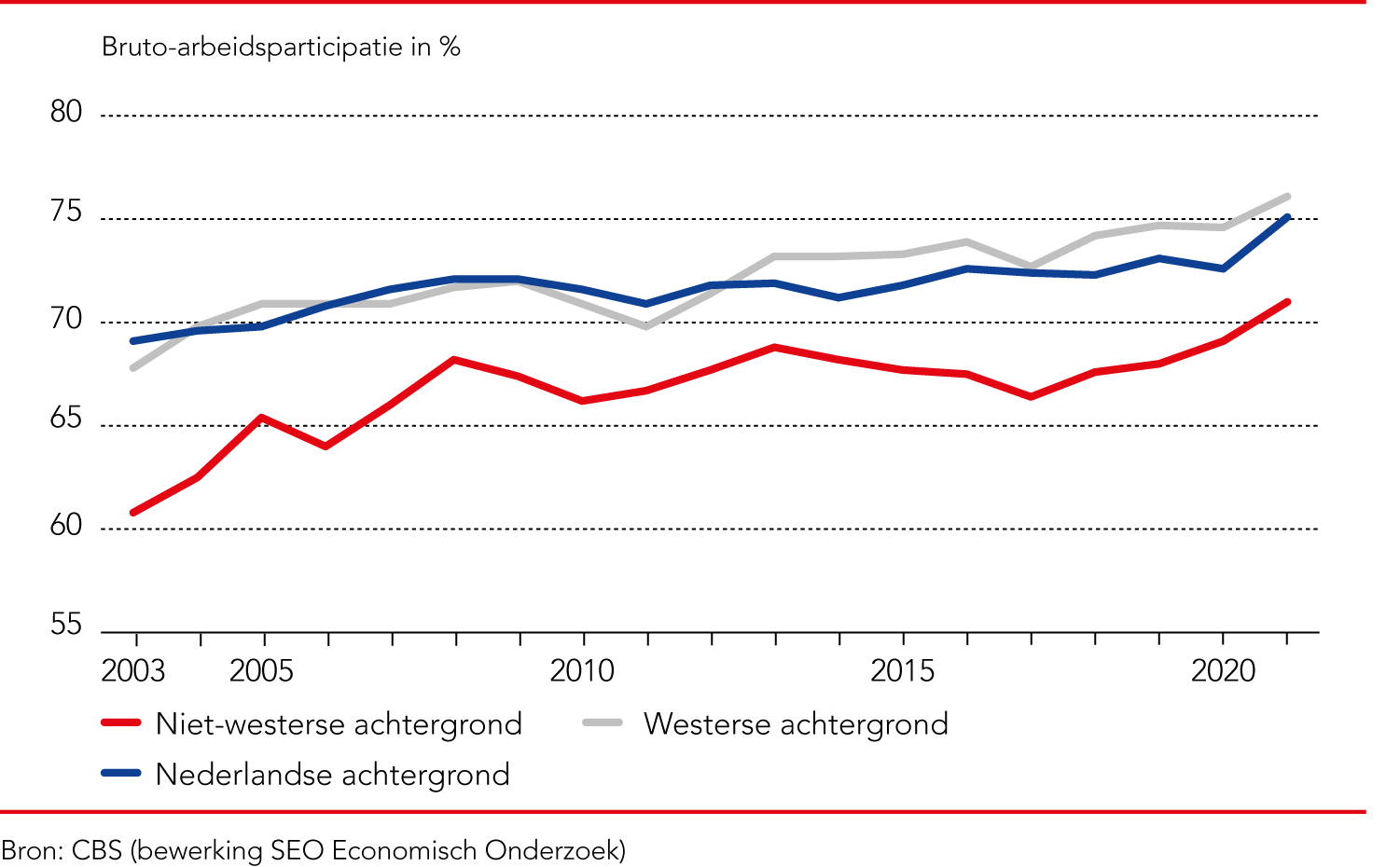 Participatie naar migratie-achtergrond afhankelijk van conjunctuur

Recentelijk een stevige inhaalslag, ondanks corona
En wat waarschijnlijk nog wel even zal duren…
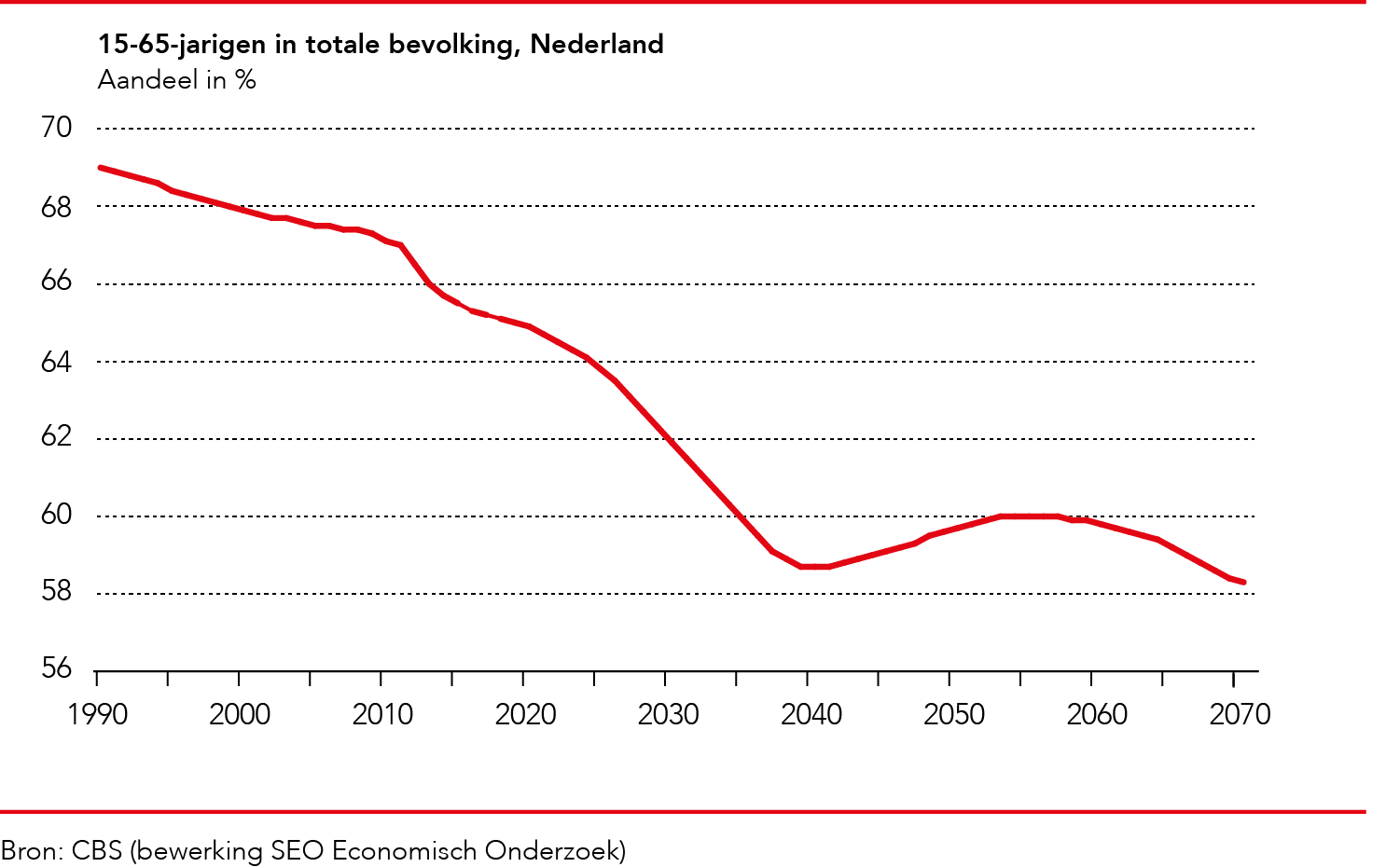 Aandeel potentiële beroepsbevolking in de totale bevolking blijft voorlopig dalen

In 1990 was het aandeel 15-65-jarigen in de totale bevolking 69 procent

Momenteel 64 procent

In 2040 minder dan 59 procent
Maar nog steeds onbenut arbeidspotentieel
Onbenut potentieel:
Parttimers die meer uren kunnen en willen werken
Werklozen die zoeken en beschikbaar zijn voor werk
Semi-werklozen die óf zoeken óf beschikbaar zijn (maar niet allebei)

Landelijk ongeveer 1,1 miljoen personen

Exclusief studenten ongeveer 360 duizend fte
Bij alle opleidingstypes
Onbenut arbeids-potentieel ≠ zonder startkwalificatie in Bijstand

Alle opleidingstypes goed vertegenwoordigd in het onbenut potentieel
Uitdagingen voor de toekomst
Groei van arbeidsproductiviteit
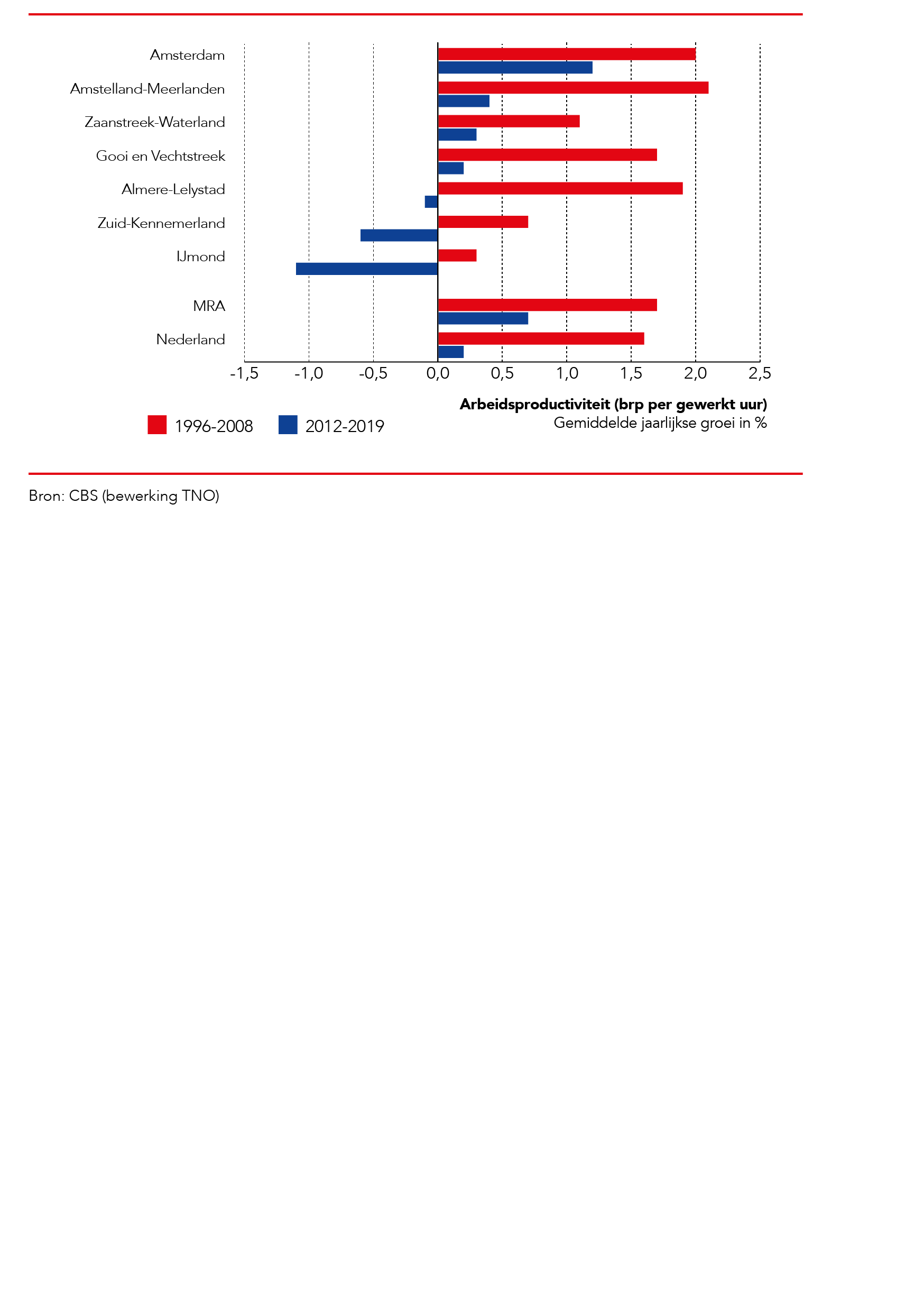 Arbeidsproductiviteitsgroei  daalt op LT in alle regio’s

Daling MRA beperkter dan NL

In 2020-2021 Corona-effect – success steunpaketten
Kandidaat-oorzaken 
Kwaliteit scholing
Gebrek aan creatieve destructie
Lage rente
Vergrijzing
Diensten
Impact MRA tot nu toe beperkt
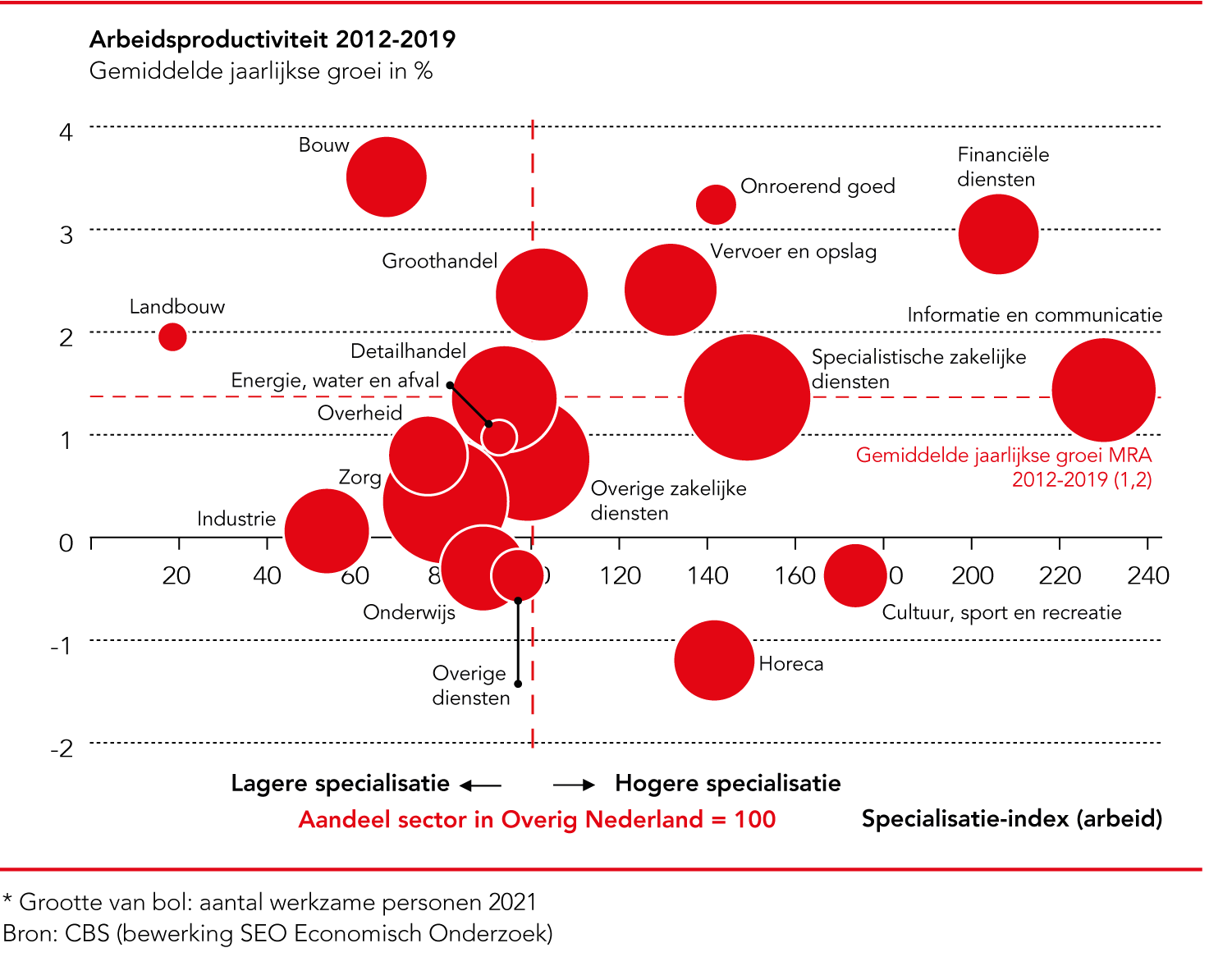 MRA gespecialiseerd in sectoren met relatief grote groei arbeidsdproductiviteit

Daardoor hogere gemiddelde groei dan landelijk
Maar trends zijn duidelijk: Meer mensen maar
dalende productiviteitsgroei
Prijseffect: door hogere arbeidsparticipatie lagere loongroei en minder investeringen in kapitaal

Selectie: door hogere arbeidsparticipatie meer mensen aan het werk met lagere productiviteit

Uitdaging: hoe krijgen we hogere arbeidsproductiviteit bij voldoende participatie?
Uitdagingen voor de toekomst
Energie- en klimaattransitie
Finaal energieverbruik daalt in verschillende sectoren
Overgang naar duurzame energie op gang
Maar electrificatie complex
Snelheid onvoldoende voor afspraken “Parijs”

En water en biodiversiteit staan ook op agenda…
Uitdagingen voor de toekomst
Woningmarkt
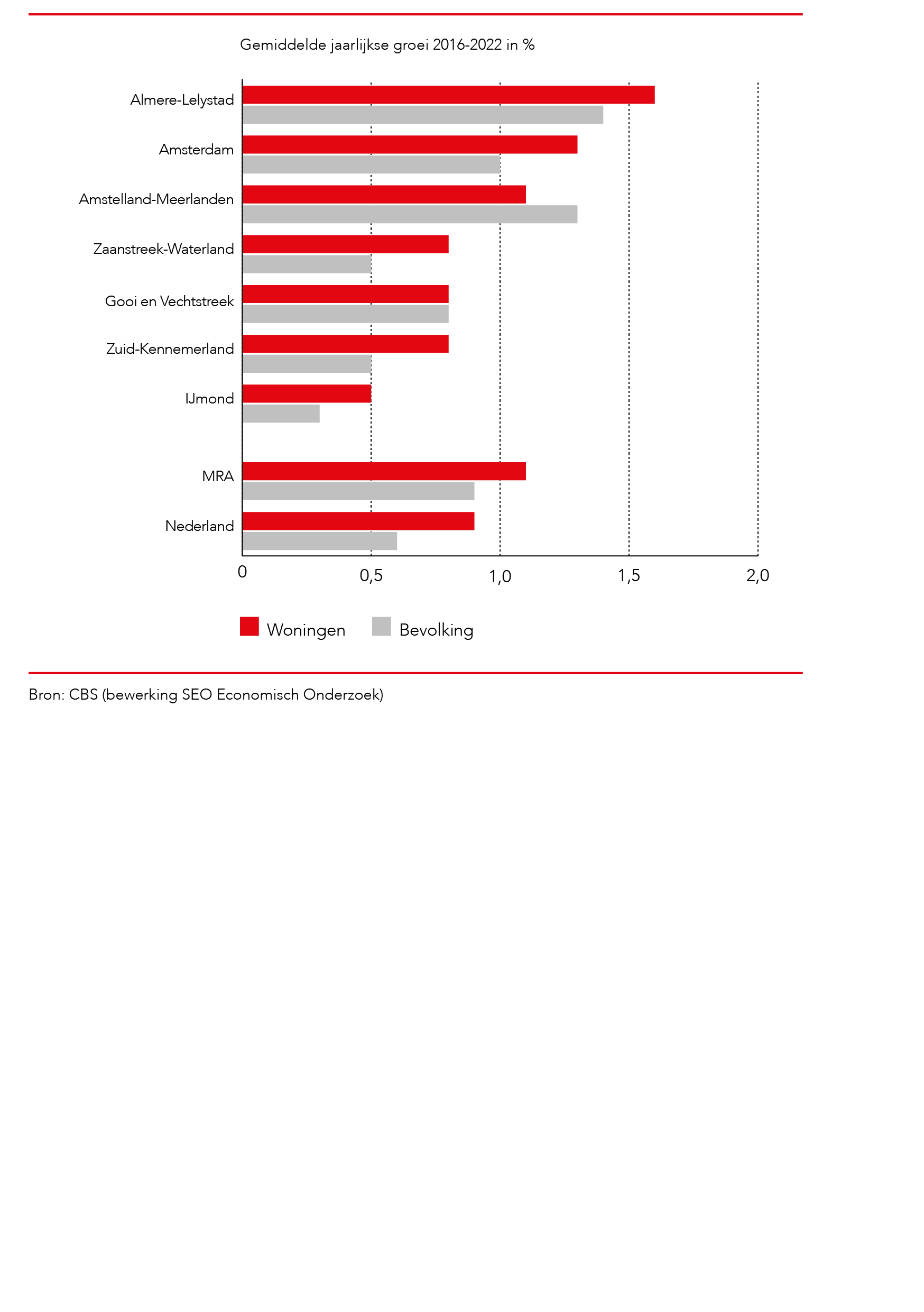 Woningvoorraad per inwoner stijgt

Met name vrijesectorhuur
Belang van doorstroming…
… en bouwen op de meest aantrekkelijke plekken…

… met oog voor demografie
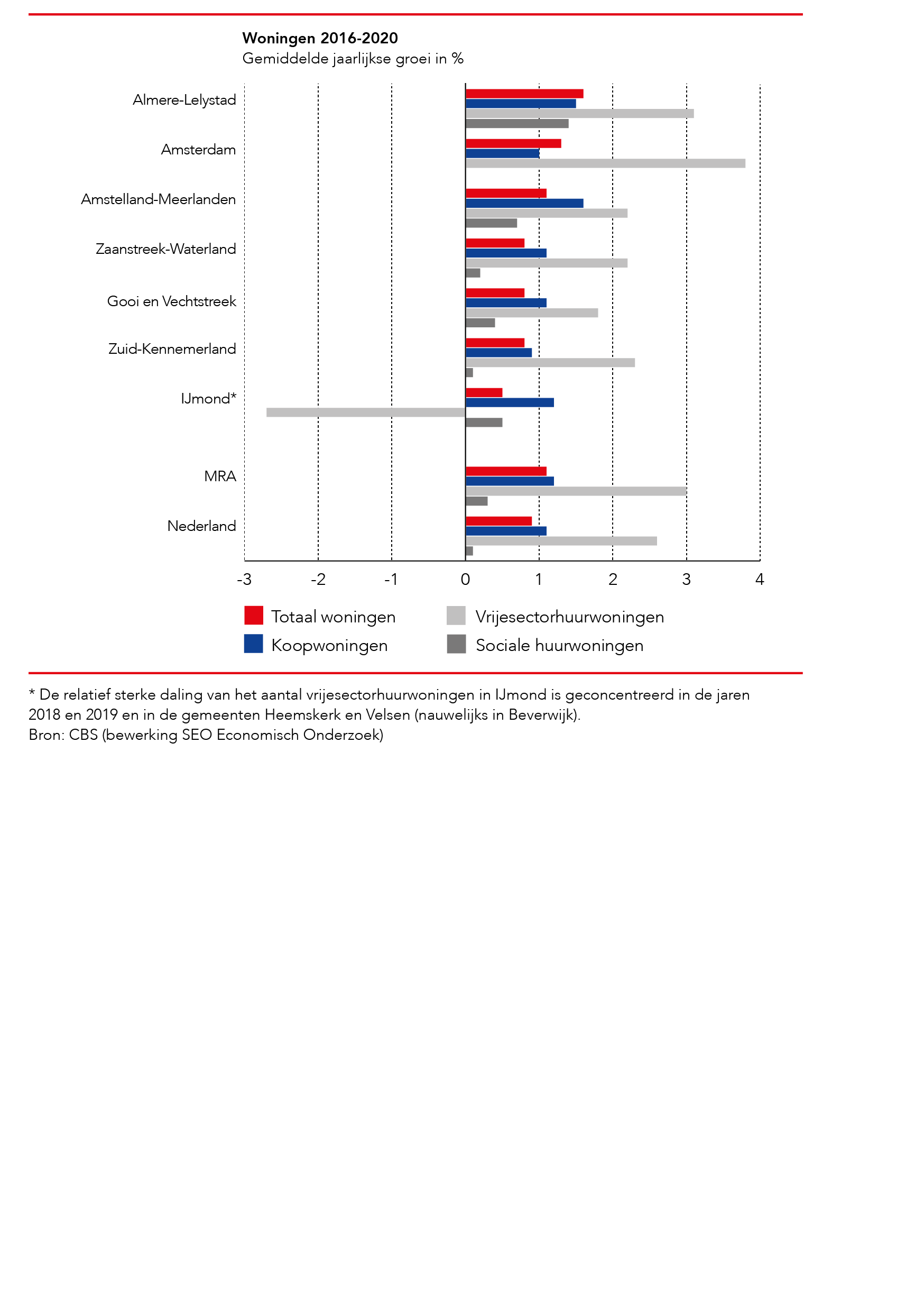 Uitdagingen voor de toekomst
Samenhang in de regio
Samenhang in de regio

Maar onbalans wonen / werken

Verschillende groeisnelheden
Werkloosheid overal laag
Samenwerking cruciaal, ook in licht van grote uitdagingen
Belangrijk voor agenda’s voor toekomst
Bij wijze van conclusie
Regio krachtig en weerbaar, maar blijvende neerwaartse risico’s
Brede welvaart vergt fundamentele keuzes 
De “compensatiesamenleving” voorbij
Noodzaak tot schurende gesprek – wat voor samenleving willen we zijn in 2050? 

Tekorten op arbeidsmarkt probleem van nu en komende decennia

Uitdagingen blijven groot - noodzaak om de bakens te verzetten
Verduurzaming
Productiviteitsgroei
Kansengelijkheid
Woningbouw

“Groter denken kleiner doen” ook een opgave voor de regio
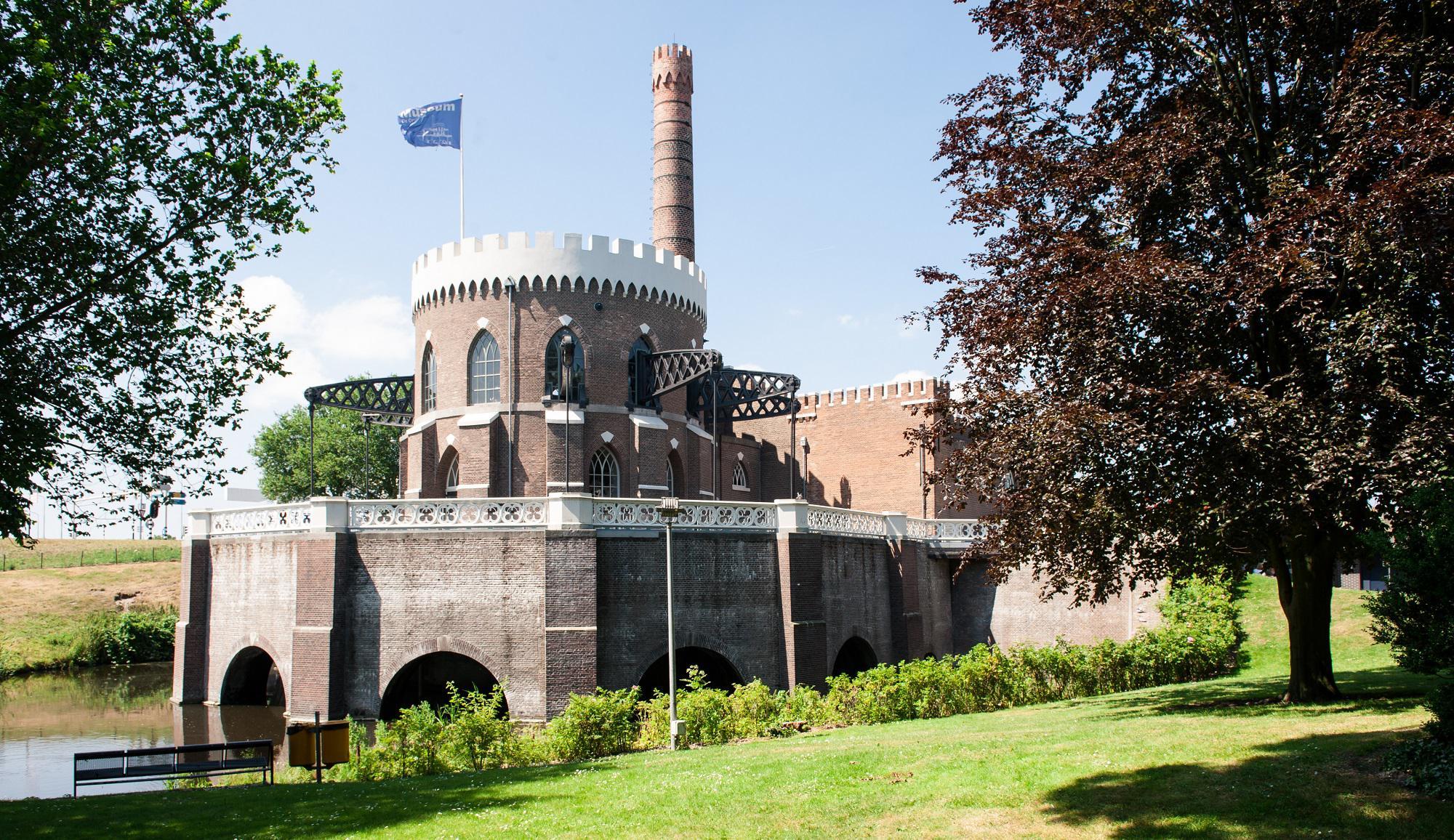 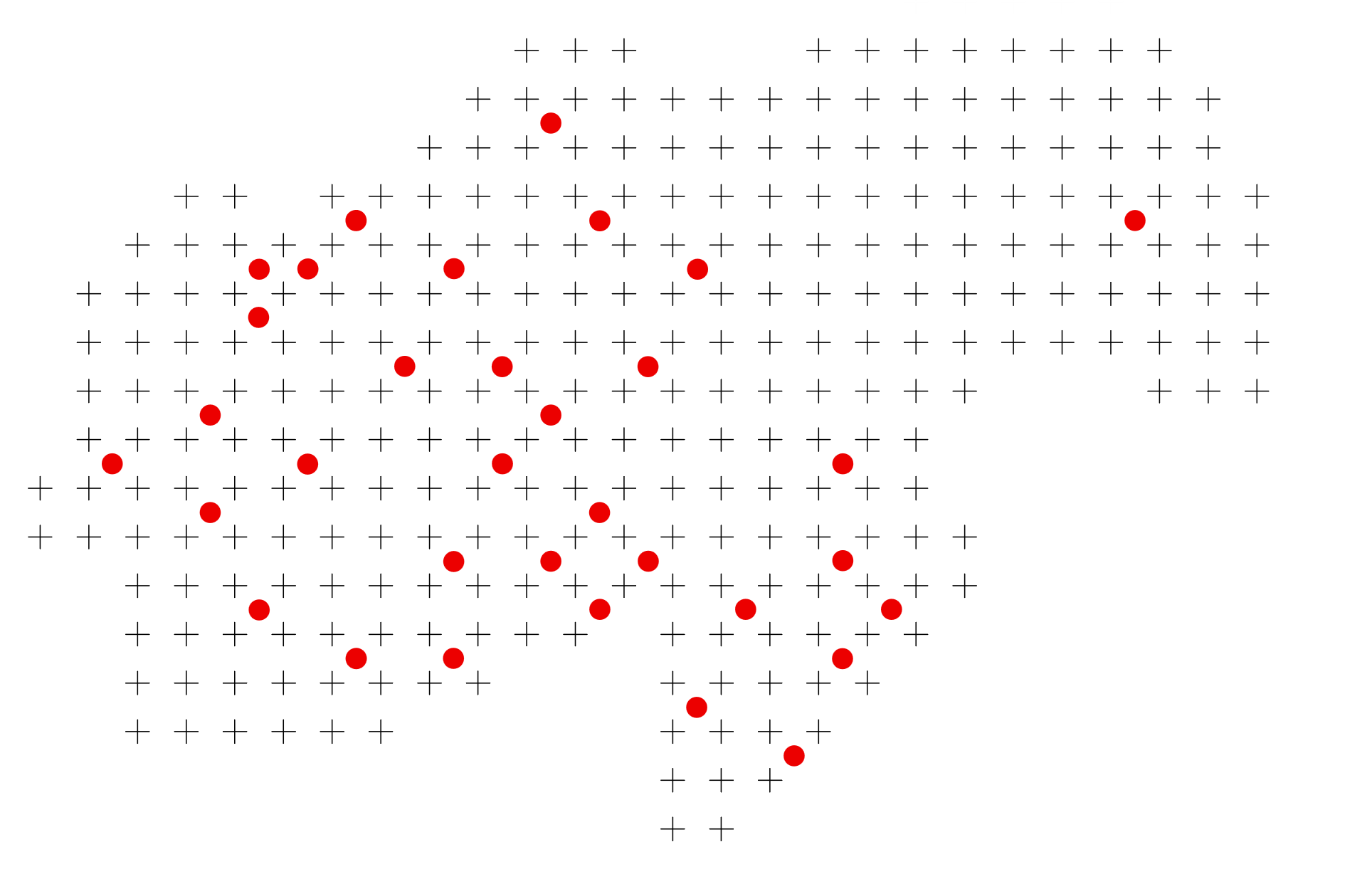 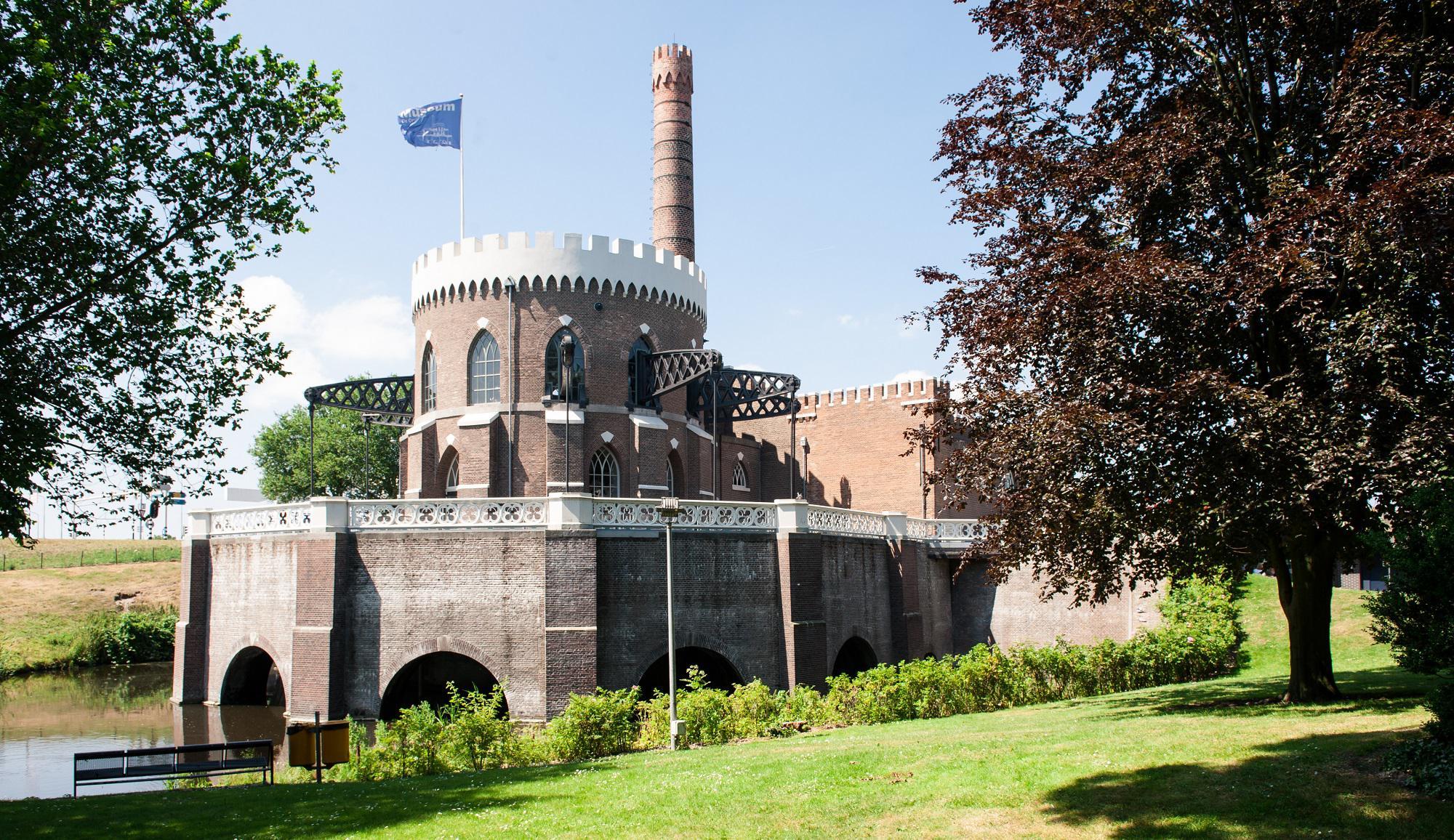 State of the Region

11 juli 2023
Henri L.F. de Groot en
Arjan Heyma

E: h.l.f.de.groot@vu.nl
en a.heyma@seo.nl
Economische Verkenningen MRA 2023
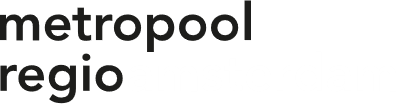